Encuadre semestre 2024-ALENGUA Y COMUNICACIÓN II
Objetivo:
Reconocerá los aspectos del encuadre mediante el diálogo con la finalidad de mejorar su desempeño académico en el curso.
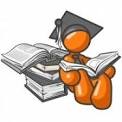 Profa. Araceli Martínez Parada
correo: p26araceligrupos@gmail.com.
Teléfono celular: 2221937088
ENCUADRE
Objetivo:Reconocerá los aspectos del encuadre mediante el diálogo con la finalidad de mejorar su desempeño académico en el curso.
Fechas importantes del semestre                        2024A
Calendario
Inicio del curso
6 de febrero del 2024.
Suspensiones
5 de febrero del 2024.
 18 de marzo del 2024
1,5 y 15 de mayo del 2024
Vacaciones
25 de marzo al  5 de abril  del 2024.
Fin del Curso.
16 de Julio del 2024.
1er parcial 
11  al 15 marzo del 2024 
2do parcial
6  al 9 de mayo del 2024.
3er parcial
10 al 14 de junio del 2024
Regularización 
2 al 5 de julio  del 2024
Aspectos del Encuadre
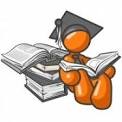 Participa
Análisis de expectativas
1.- ¿ Qué haré para obtener un mejor rendimiento en la materia?


2. ¿ Cómo puedo ser empático en mi grupo?


3. Comparte 3 sugerencias para tu profesora
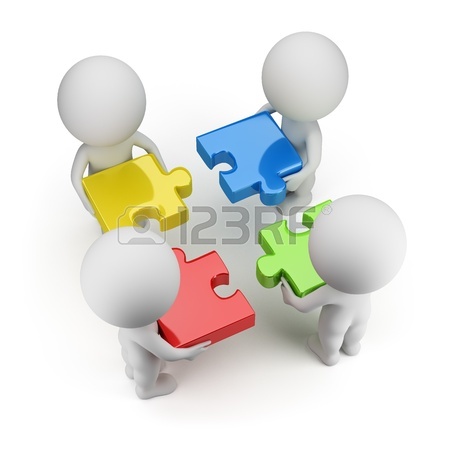 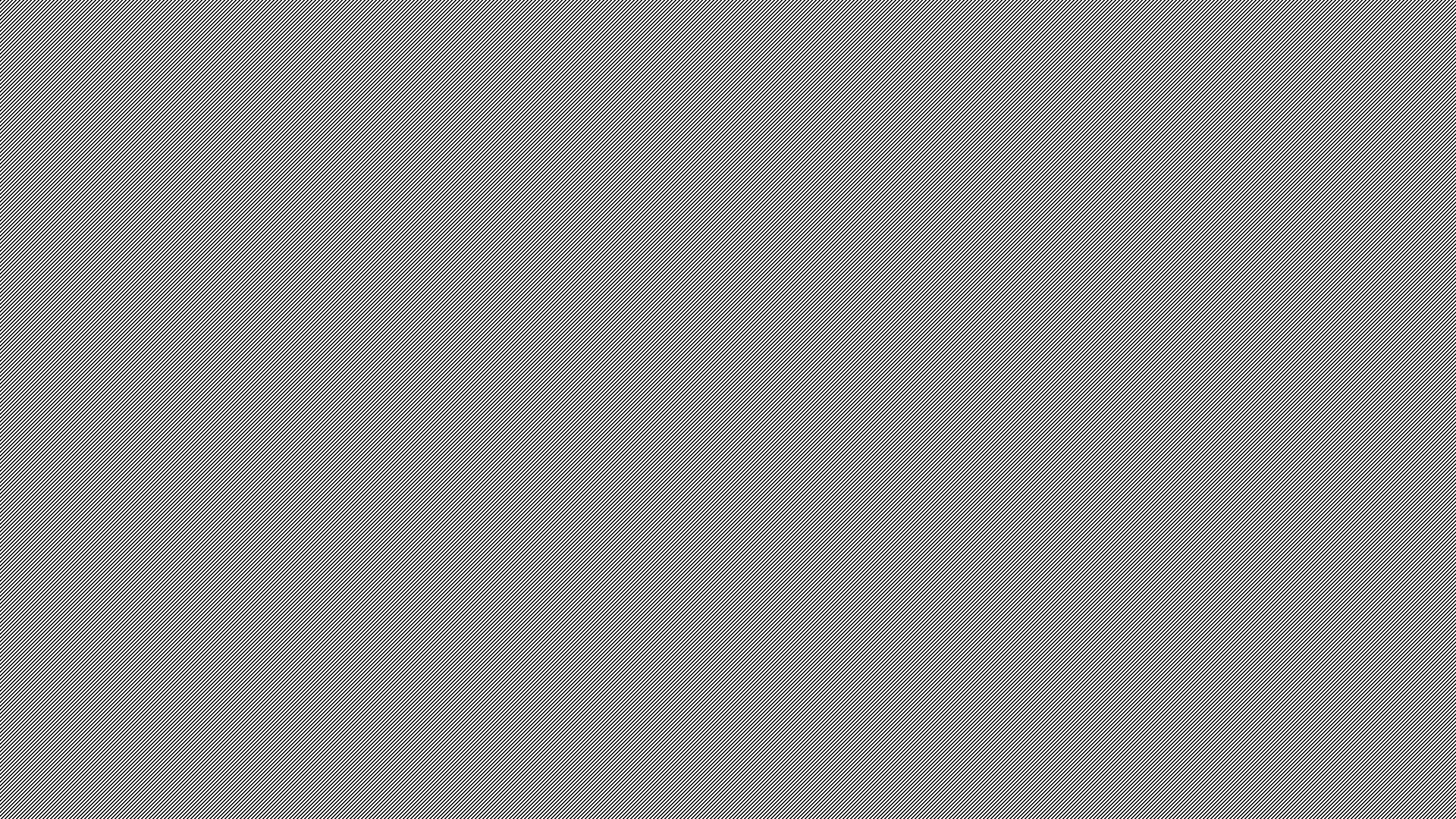 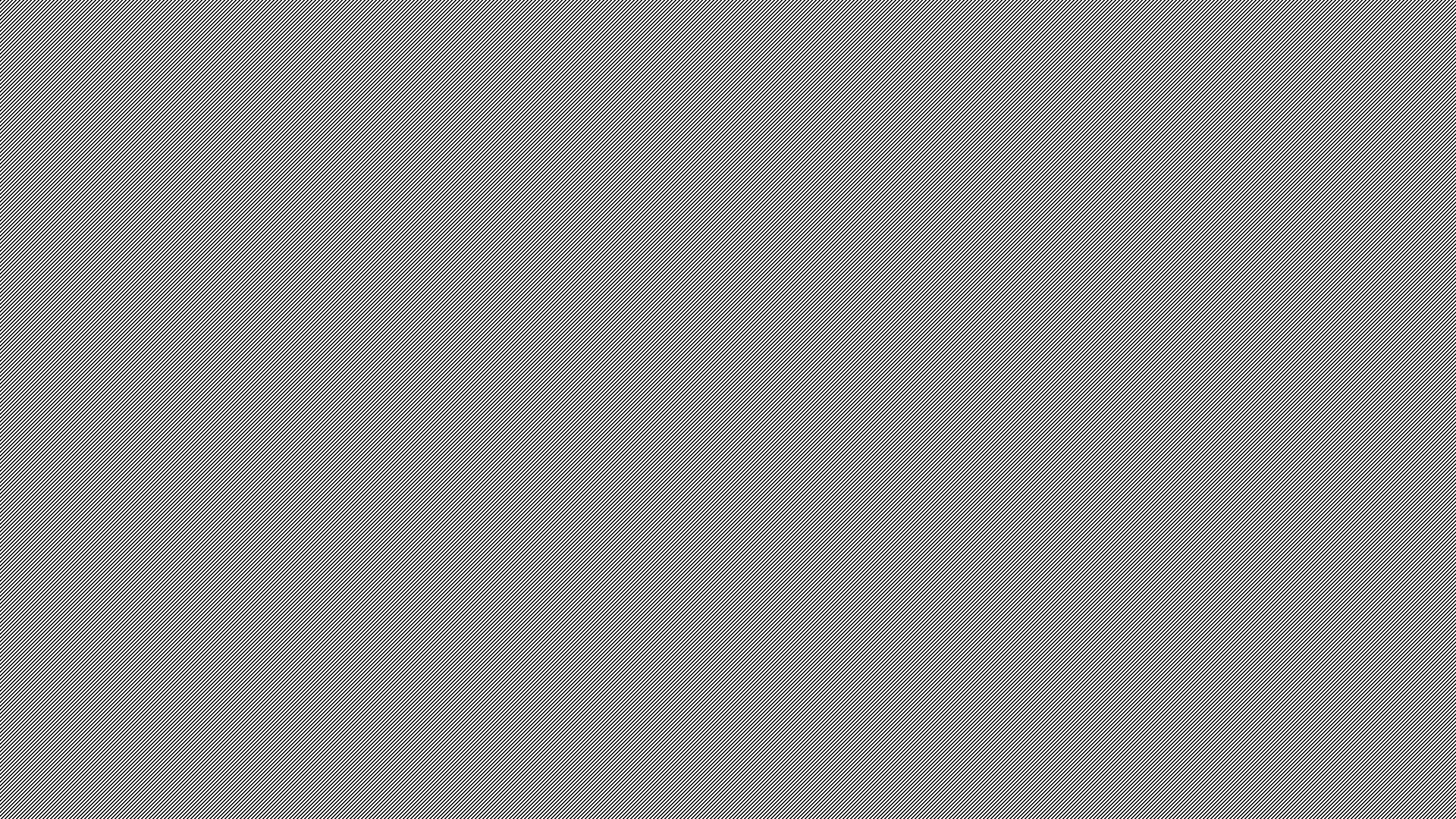 Estilos de Aprendizaje
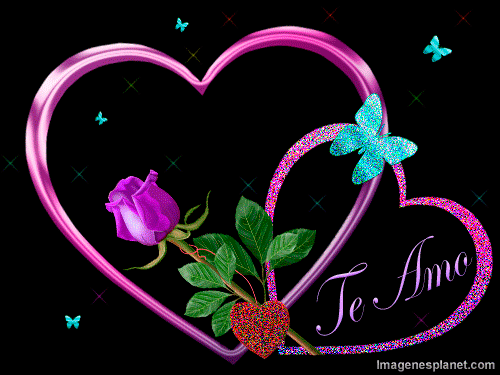 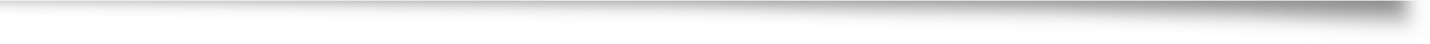 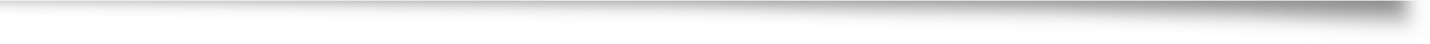 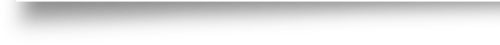 De Brandler y Grinder
Visual

Kinestésico

Auditivo
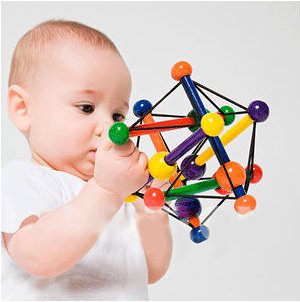 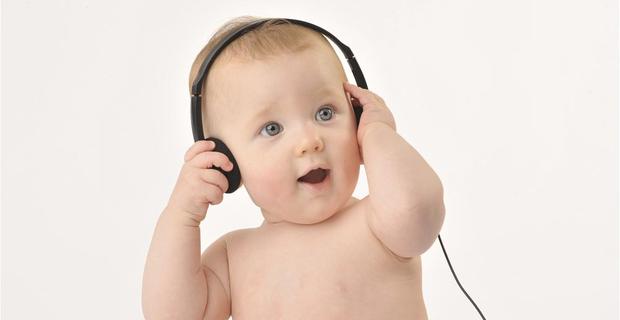 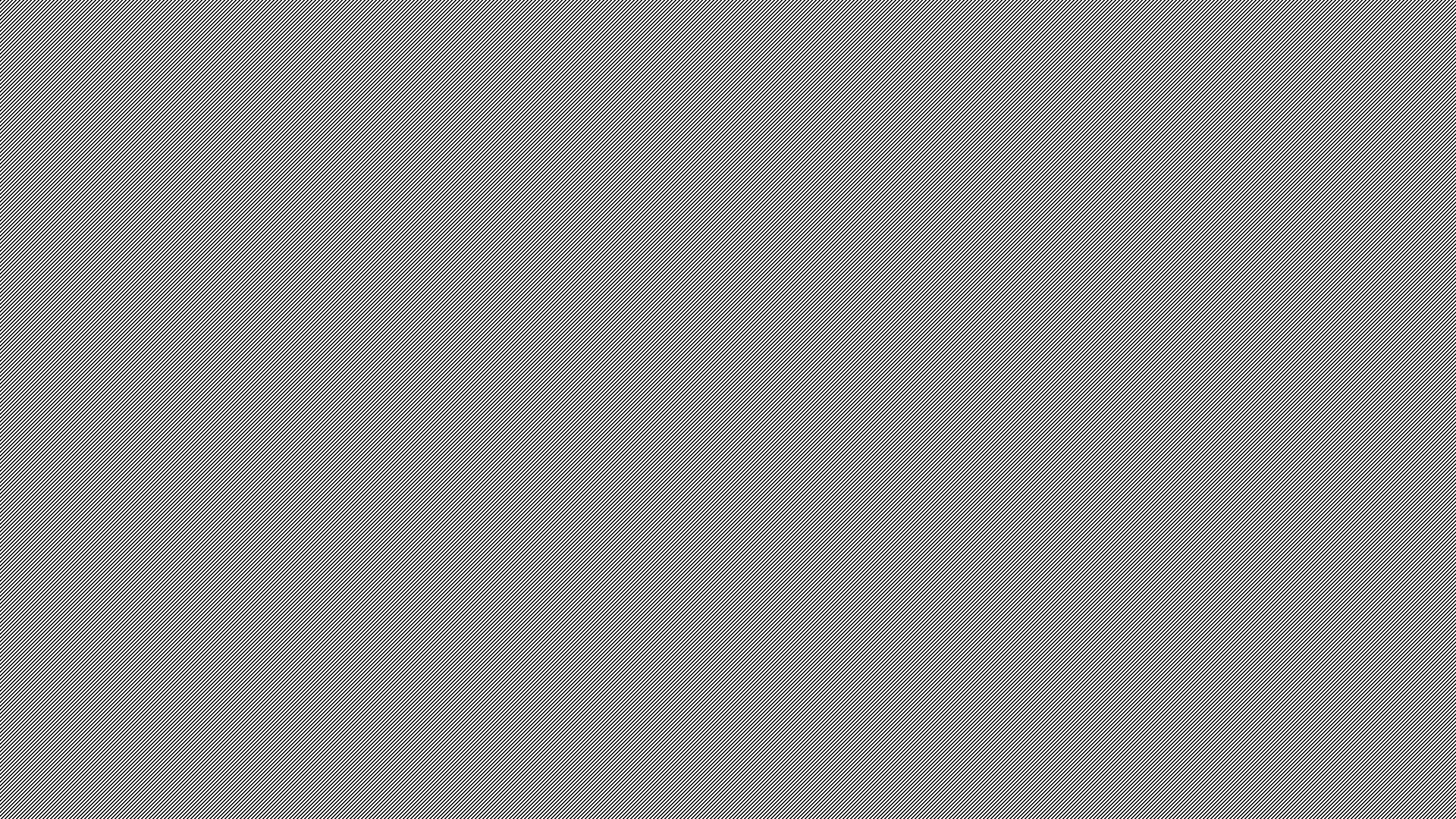 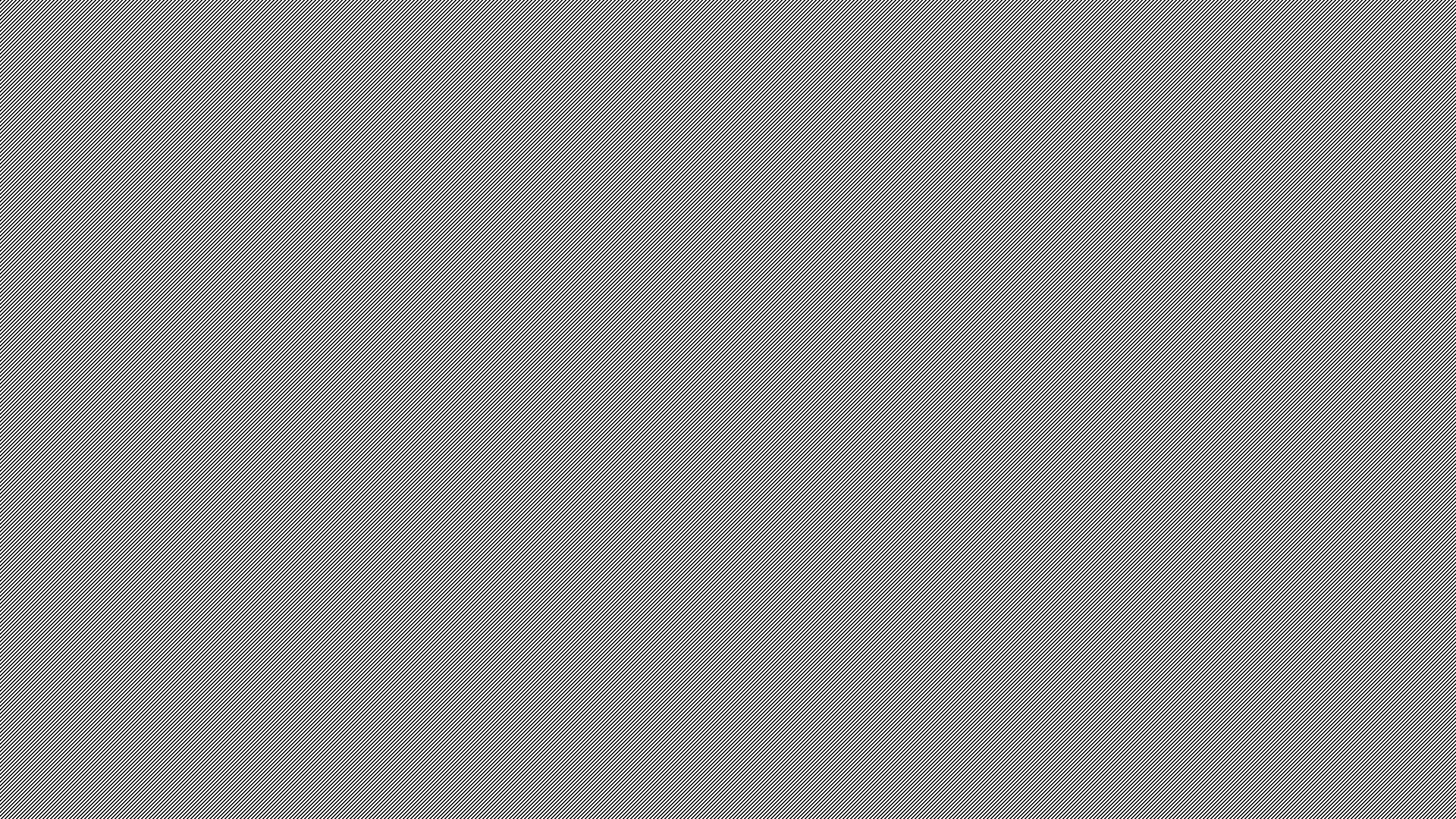 Evaluación Diagnóstica
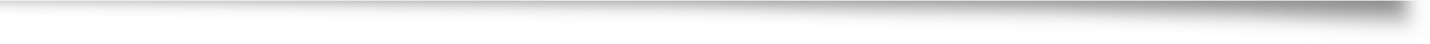 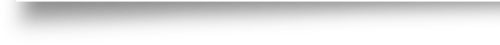 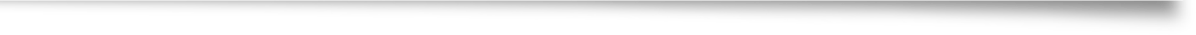 Cuadro SQA
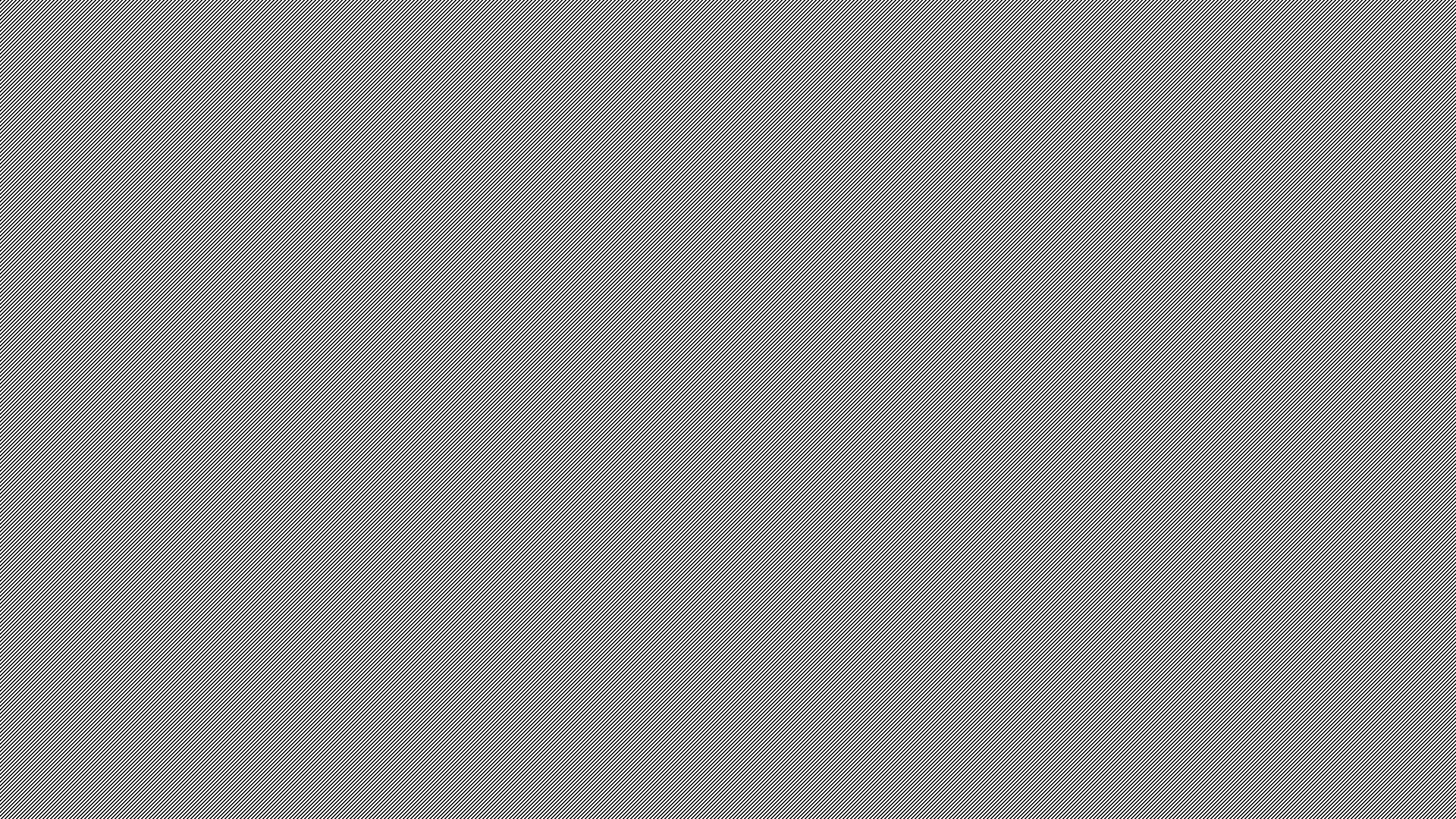 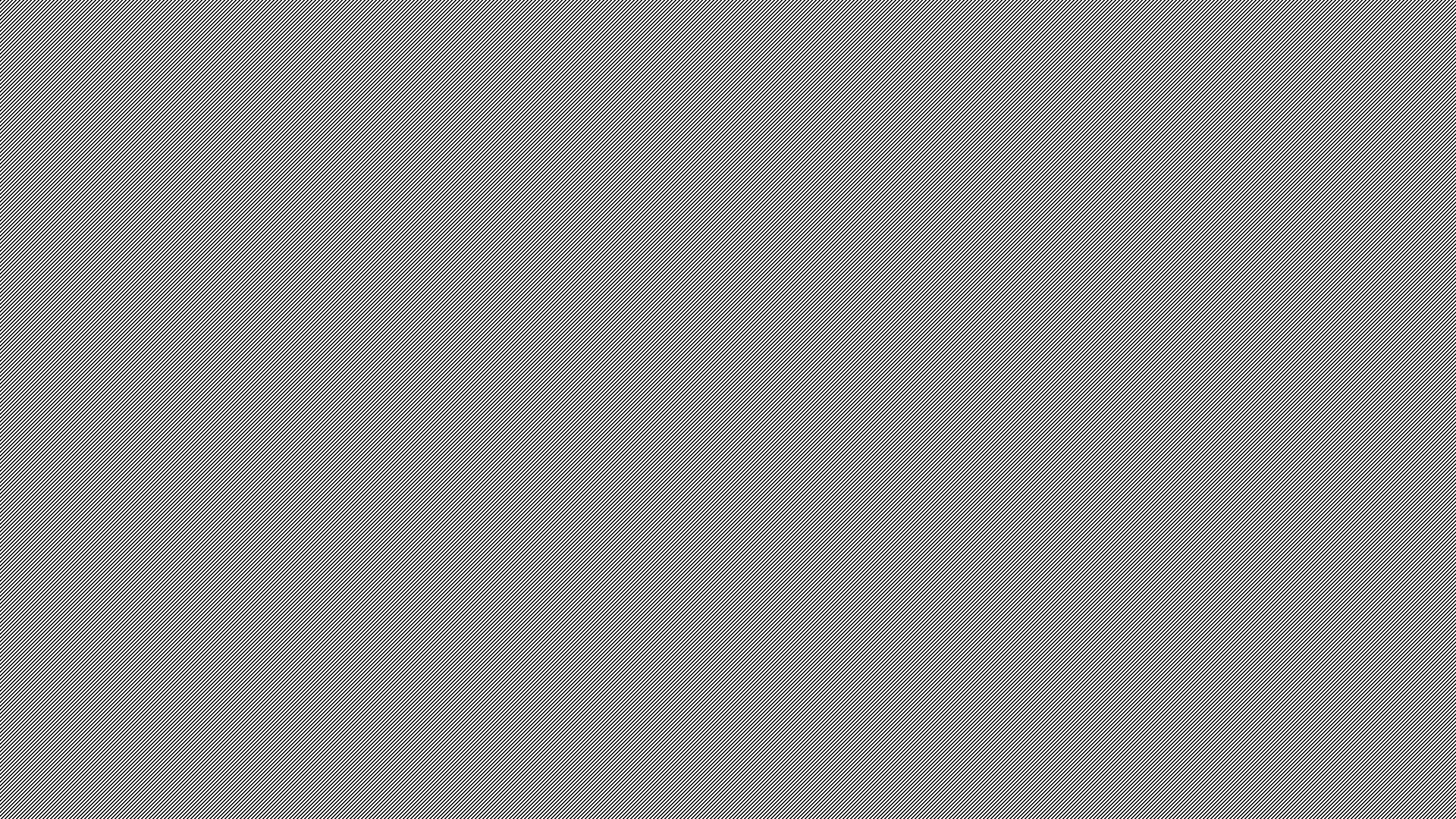 Evaluación Diagnóstica
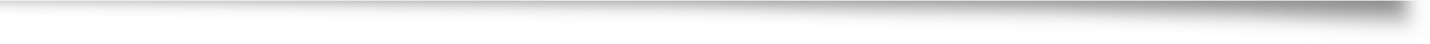 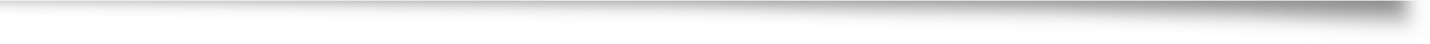 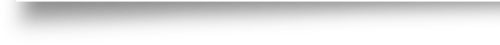 Cuadro SQA
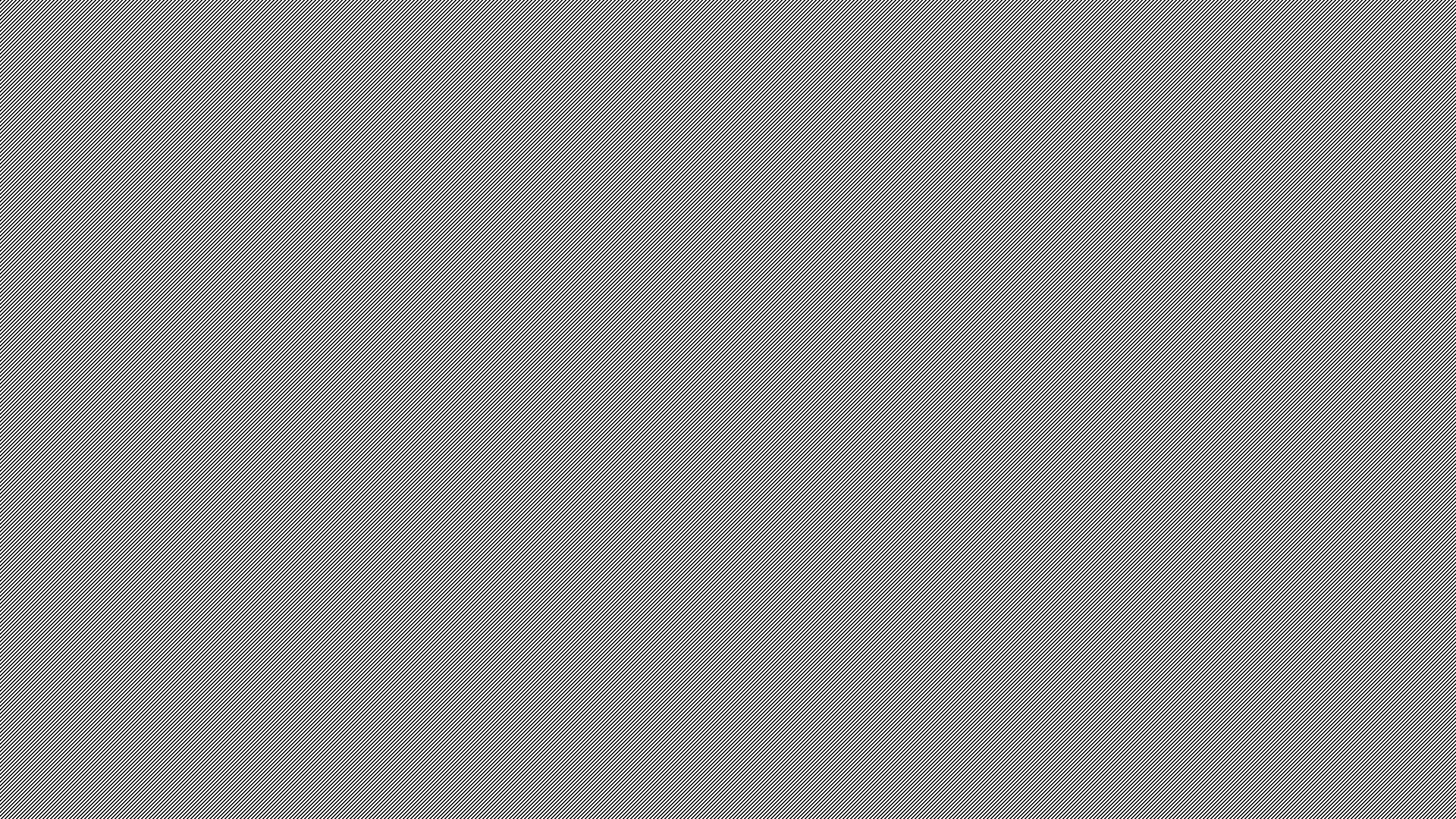 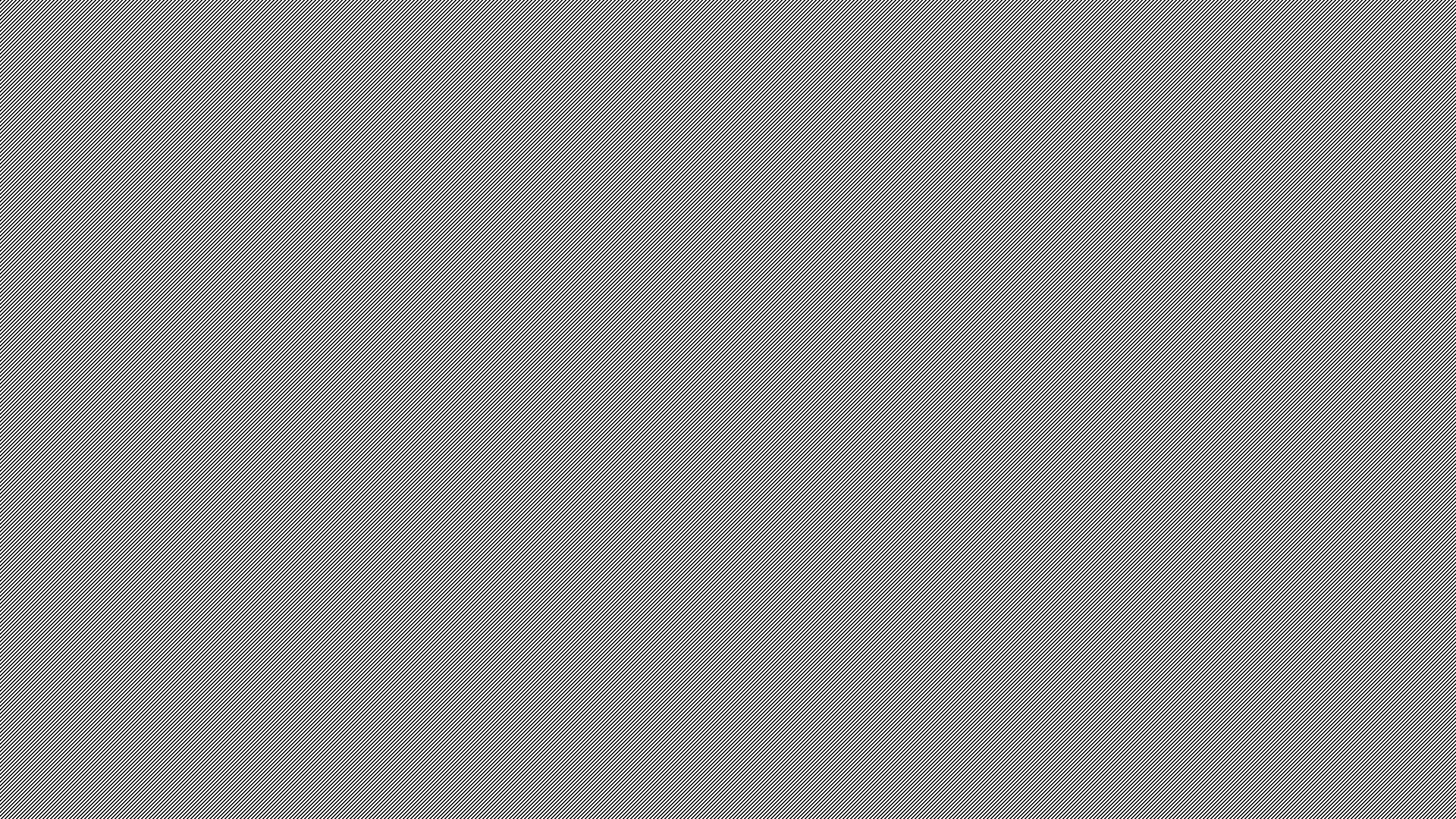 1.Valora discursos y expresiones provenientes de múltiples fuentes, situaciones y 
contextos para comprender, interactuar y explicar la realidad en la que vive; así 
como tomar decisiones pertinentes en lo individual y social.  
2. Valora la información y toma una postura ante la información de diversos tipos 
de textos para ampliar sus conocimientos, perspectivas, críticas y experiencias, 
que proporciona elementos para decidir sobre su vida personal, profesional y 
social.  
3. Trasmite conocimientos, cuestionamientos y experiencias a través de 
manifestaciones verbales y no verbales, de acuerdo con la situación, contexto e 
interlocutor, con el propósito de comprender, explicar su realidad y 
transformarla. 
4. Indaga sobre una situación, fenómeno o problemática y divulga los resultados 
de su investigación para beneficio de sí mismo o el medio que le rodea.
Aprendizajes de trayectoria
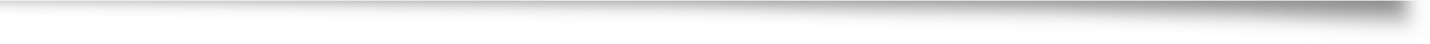 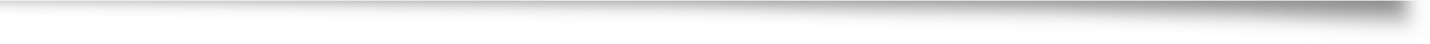 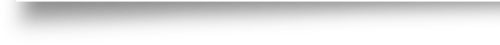 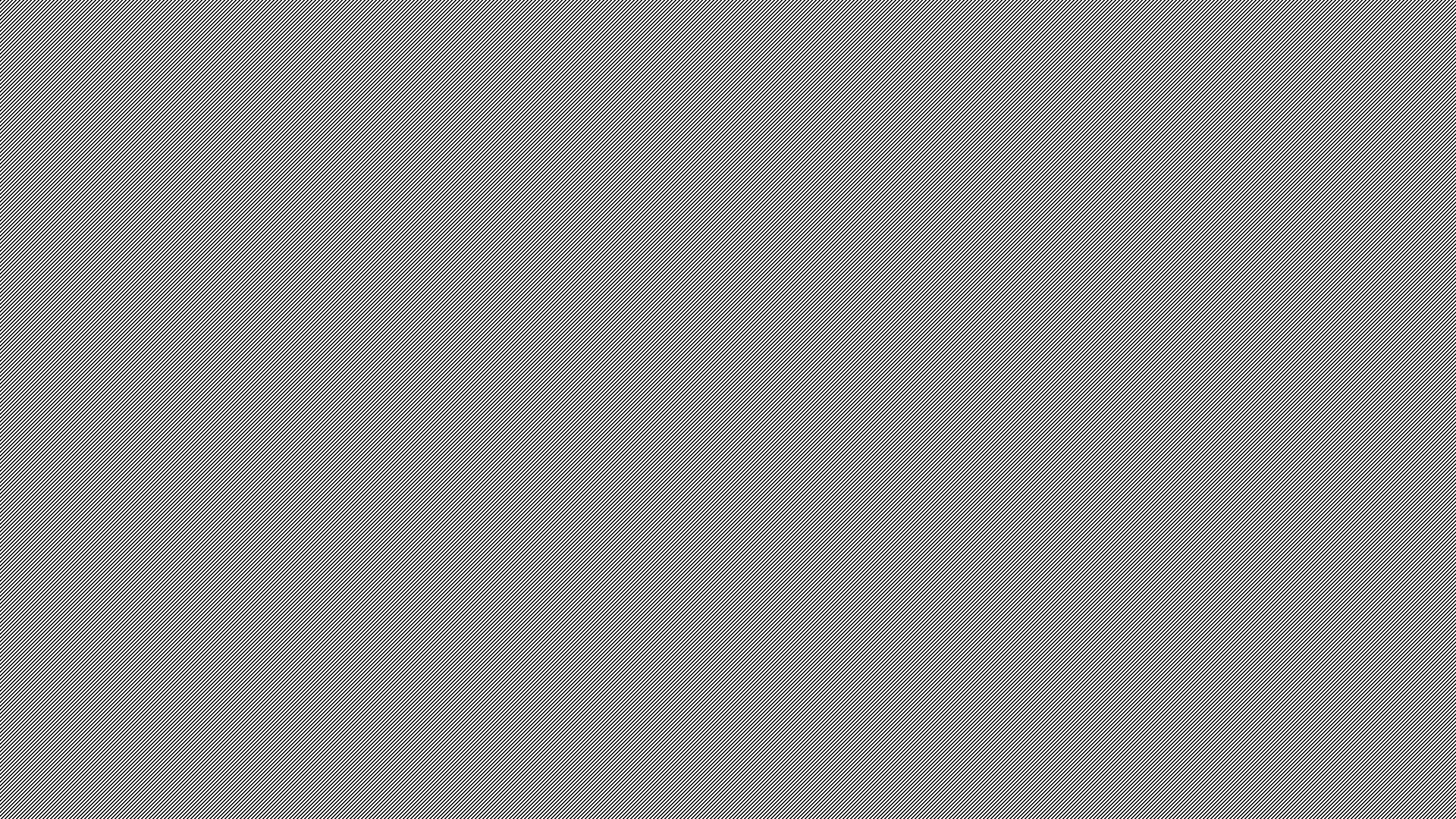 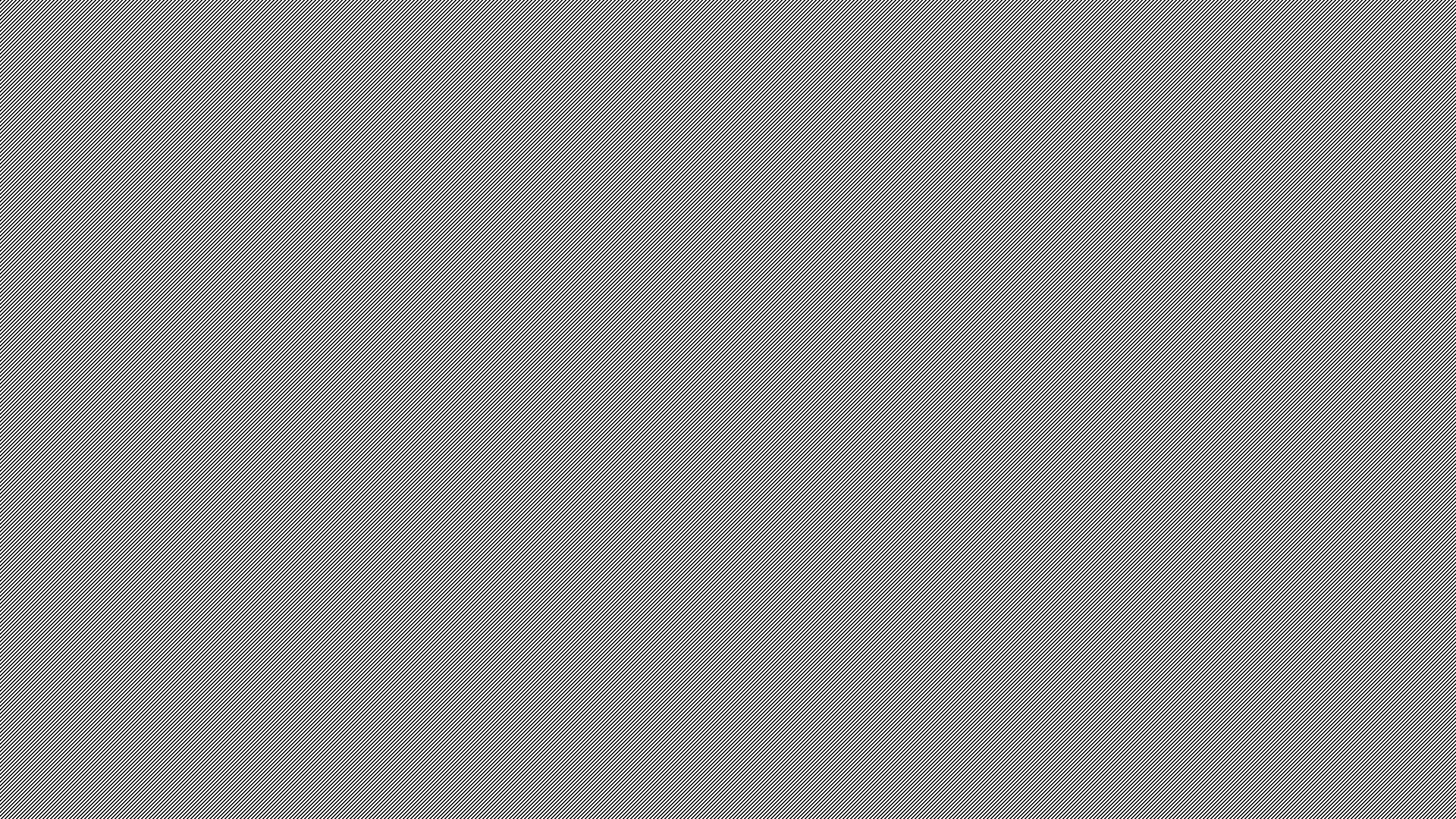 UACs Lengua y comunicación II15 Progresiones
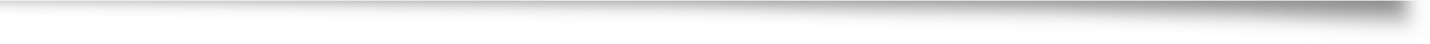 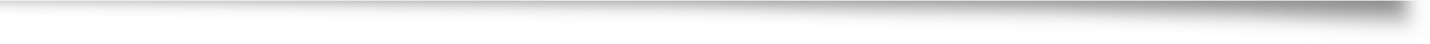 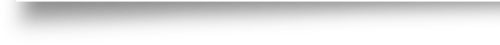 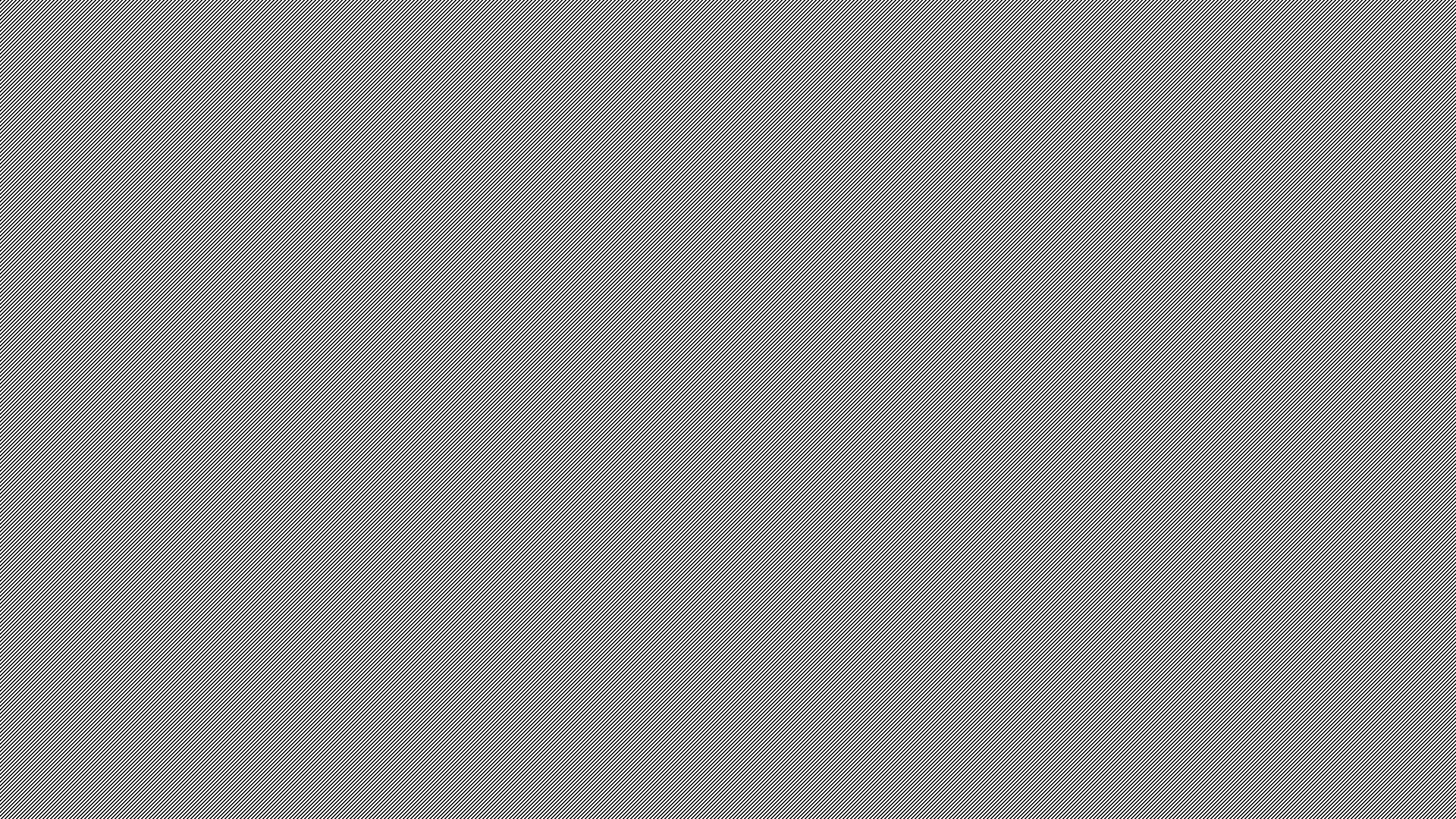 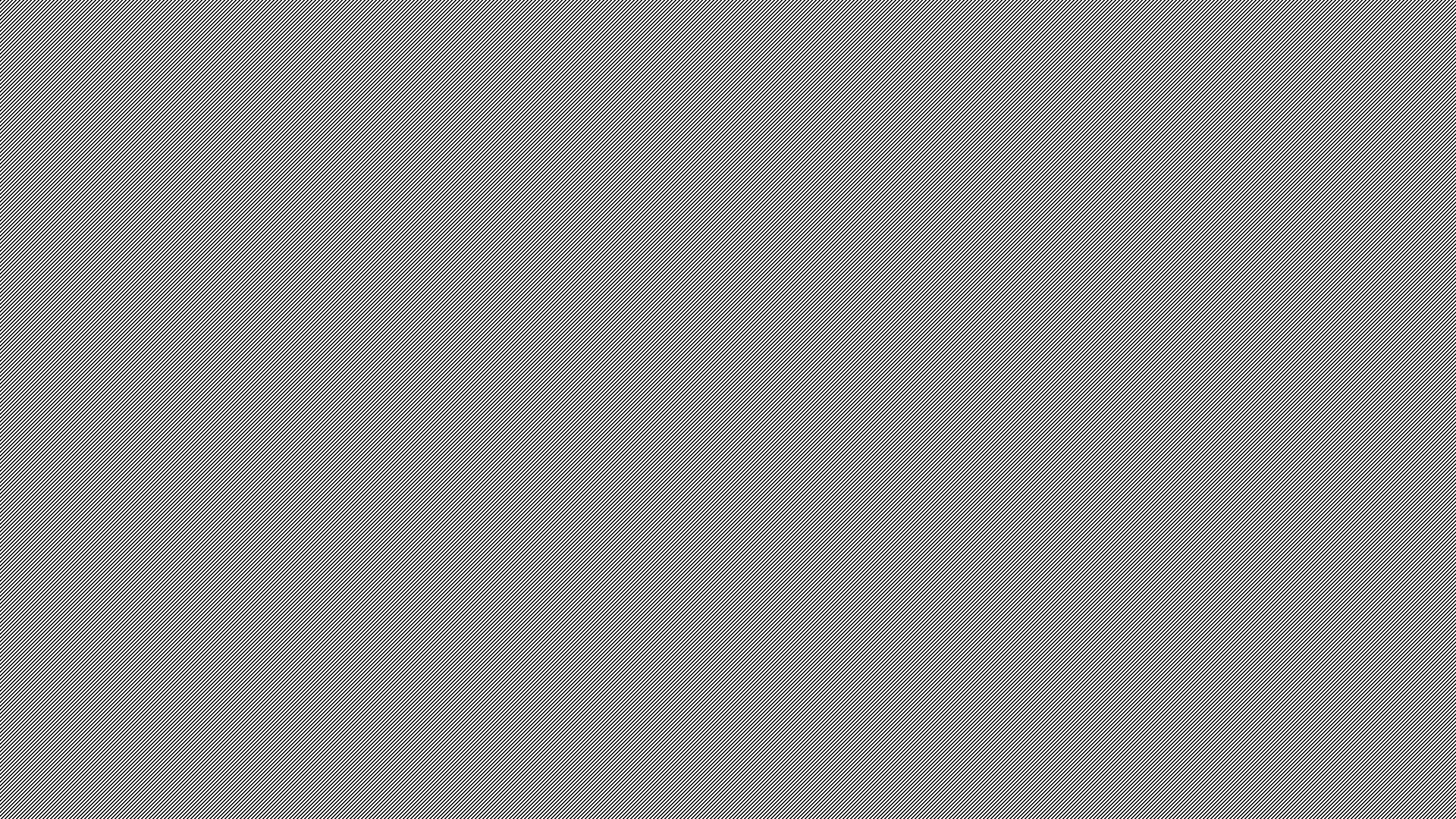 UACs Lengua y comunicación II 15 progresiones
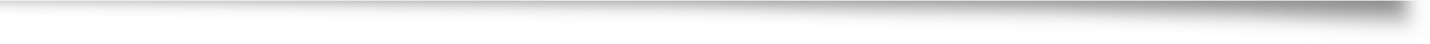 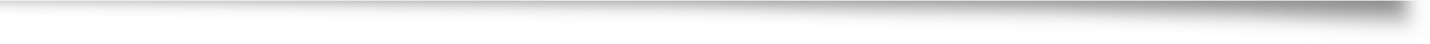 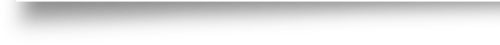 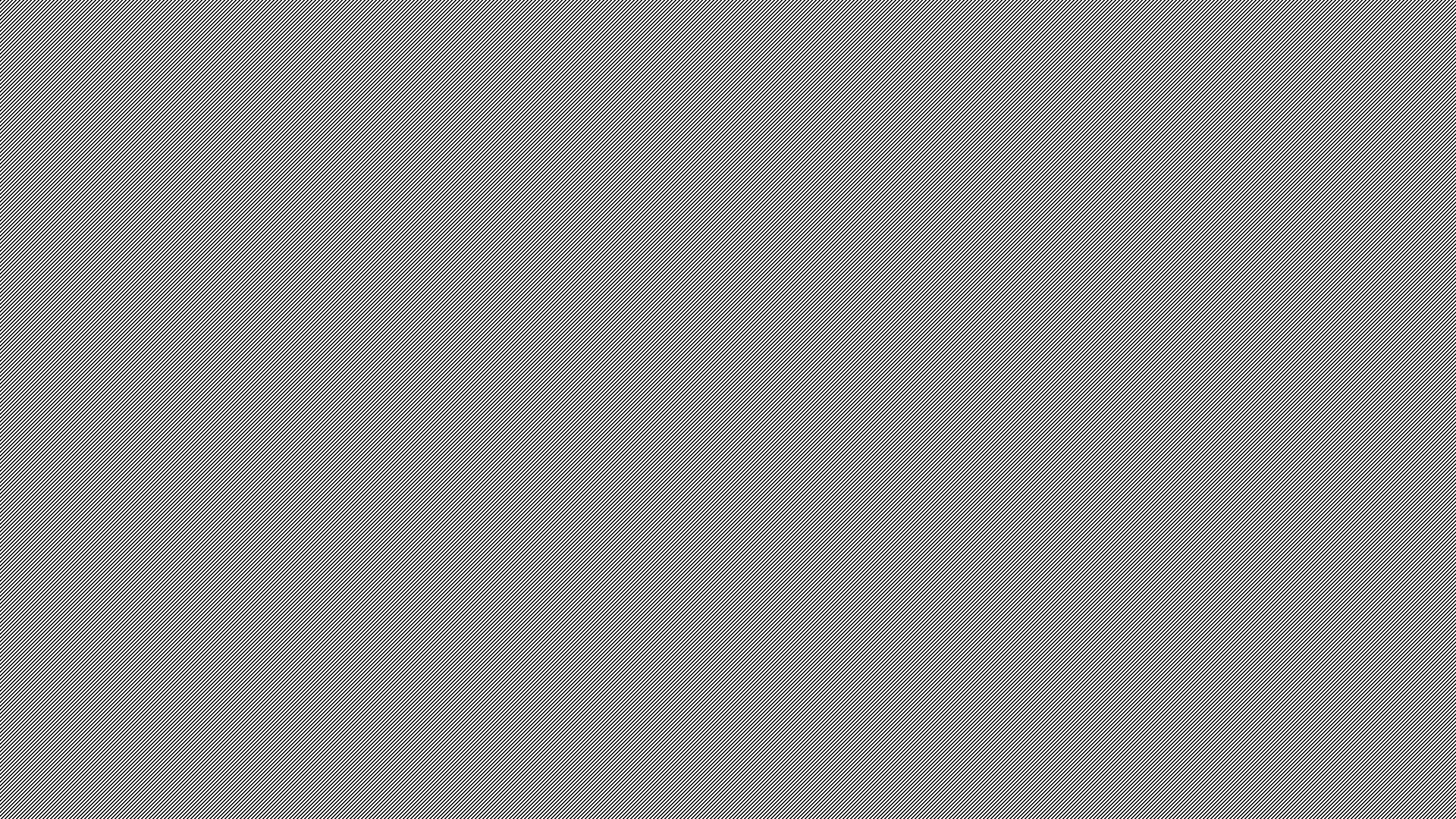 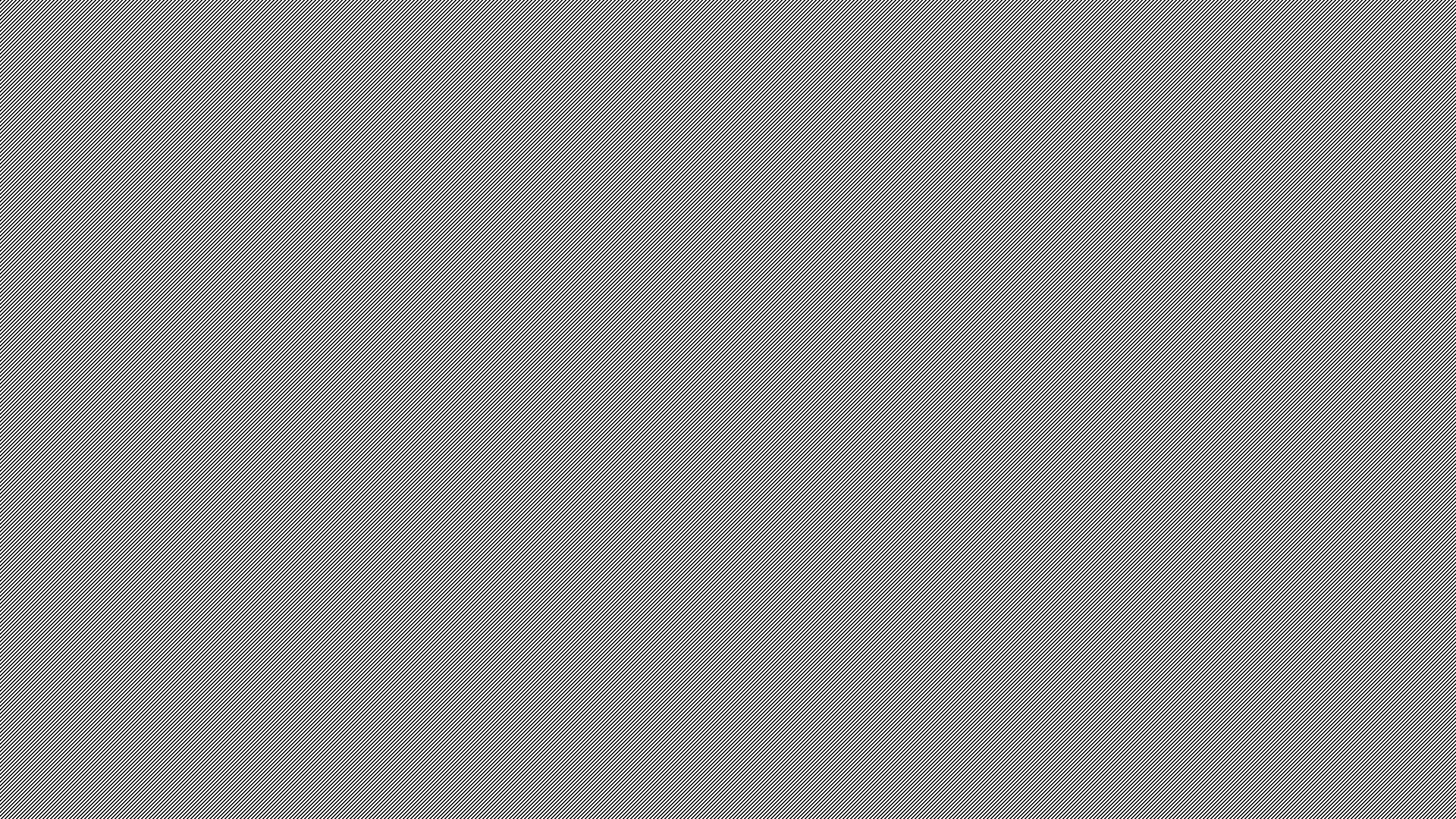 UACs Lengua y comunicación II Categorías y subcategorías
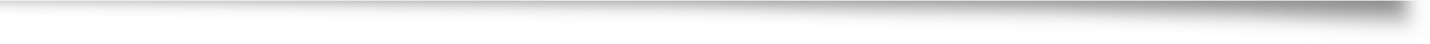 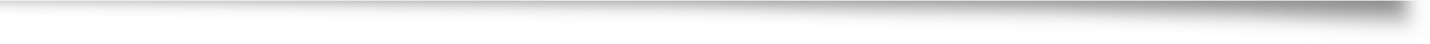 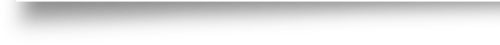 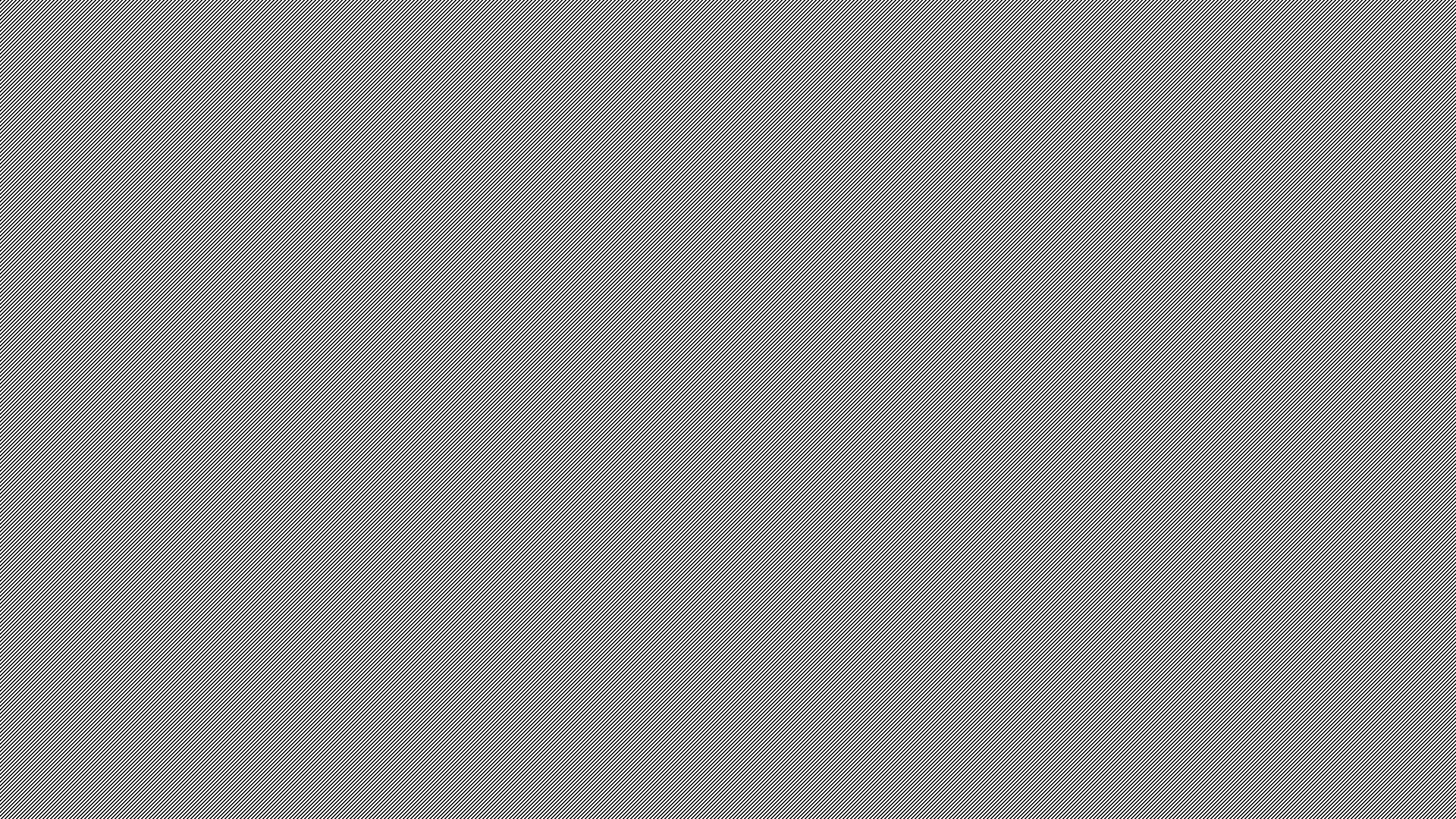 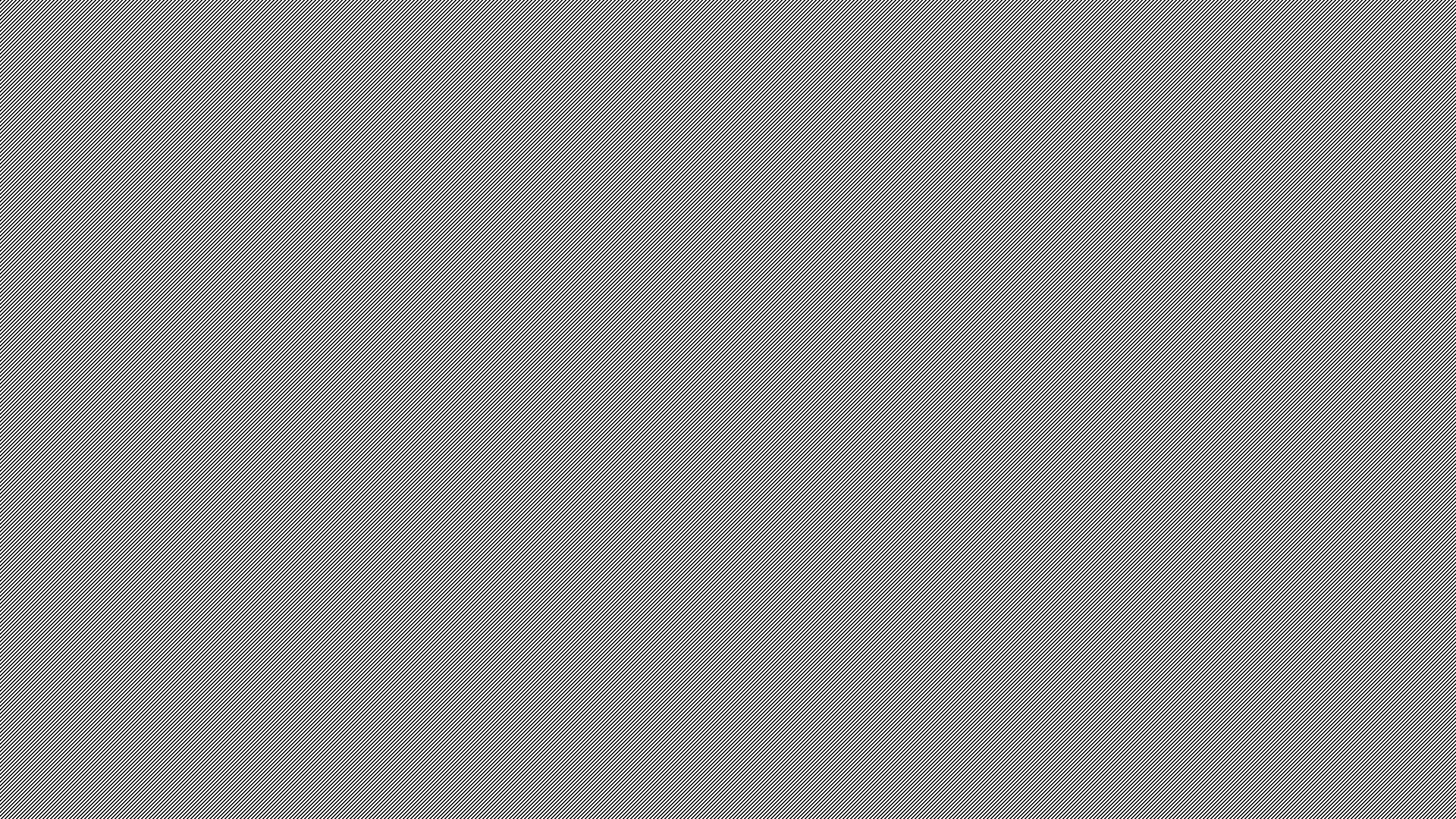 UACs Lengua y comunicación II        Metas de aprendizaje
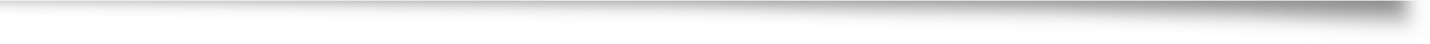 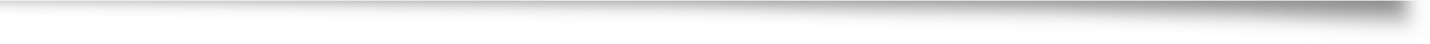 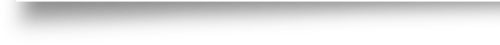 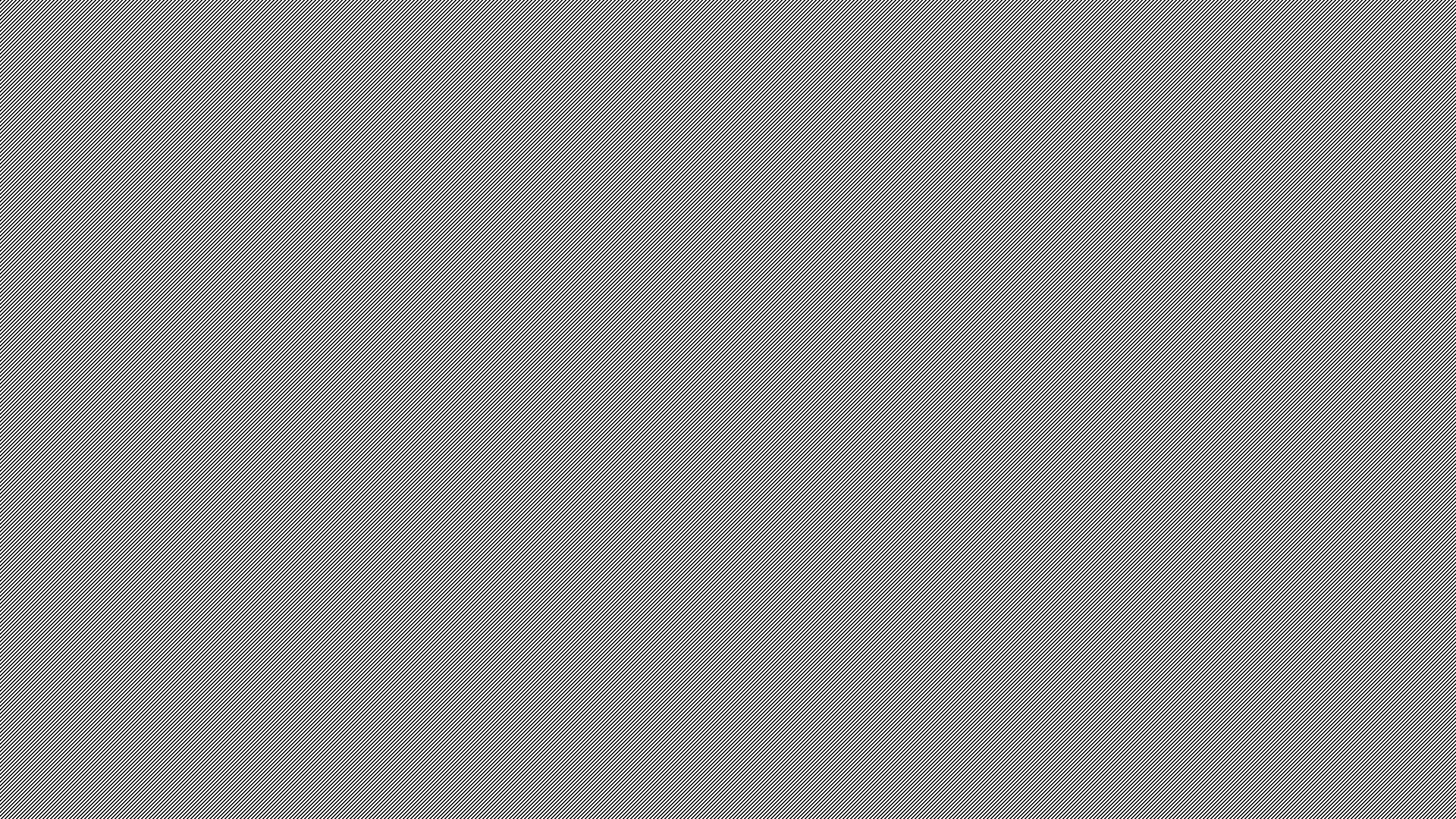 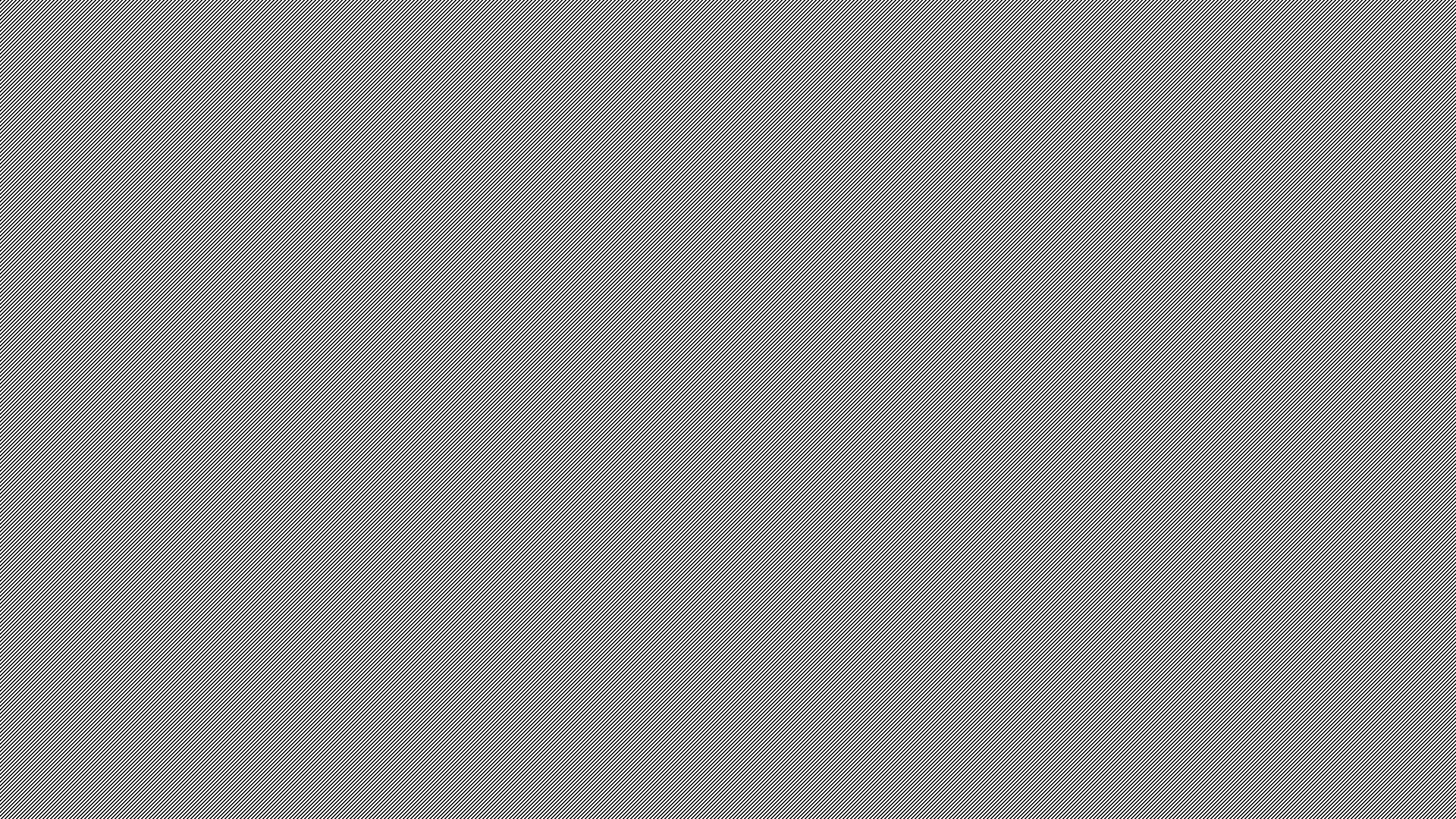 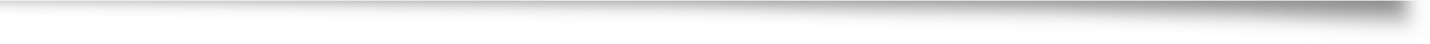 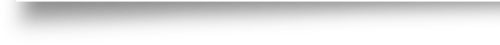 Criterios de Evaluación
1° Periodo
Lengua y comunicación II
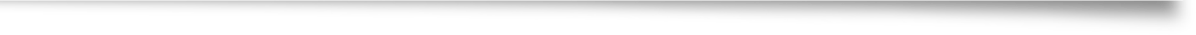 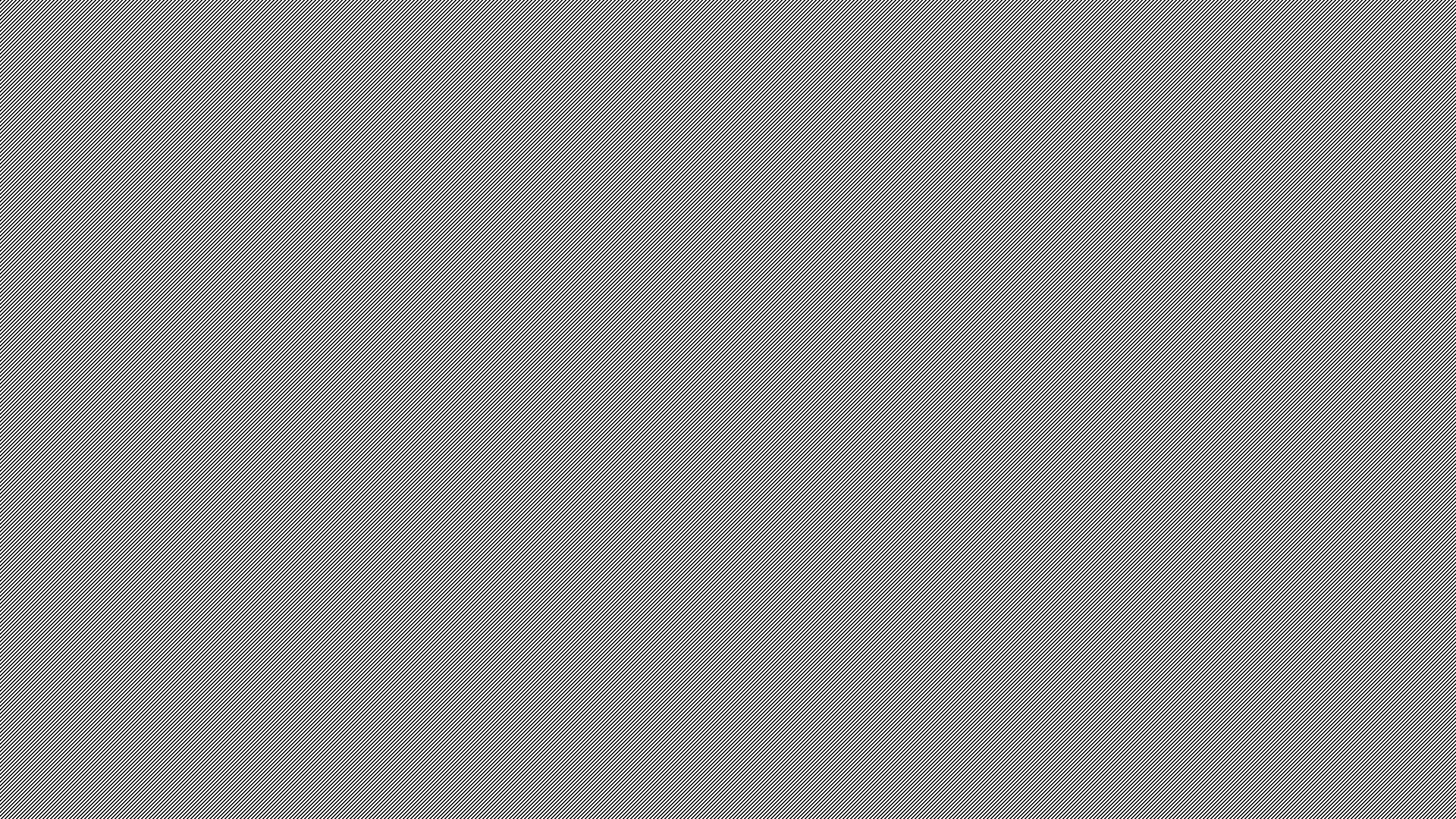 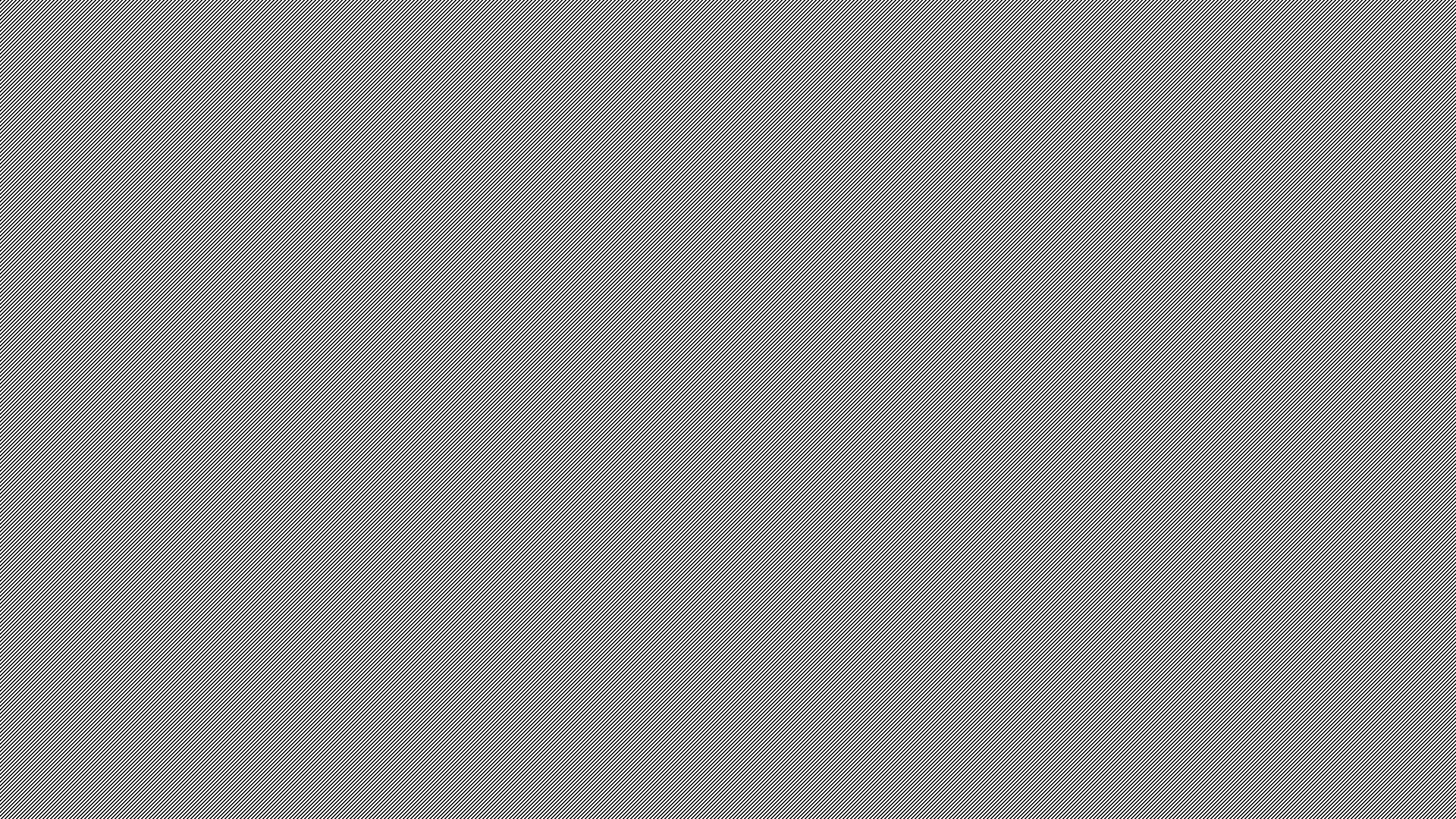 1. Avance de la poesía coral. 22 al 24 de abril. 20%

2. Ejercicios de las progresiones 6 a la 10. 18 de marzo al 2 de mayo. 30%

3. Foro de lectura. 20%  . 2B y 2E. 6 mayo. 2C. 8 mayo.

4. Prueba objetiva. Progresión 6 a la 10. 30%. Lunes 11 de mayo 2B y 2E.  13 de mayo al 2C. Se manda enlace al grupo de WhatsApp. 20:30 hrs.
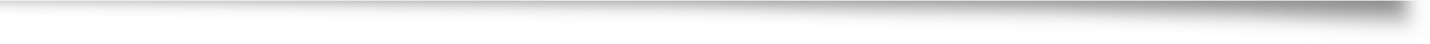 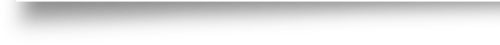 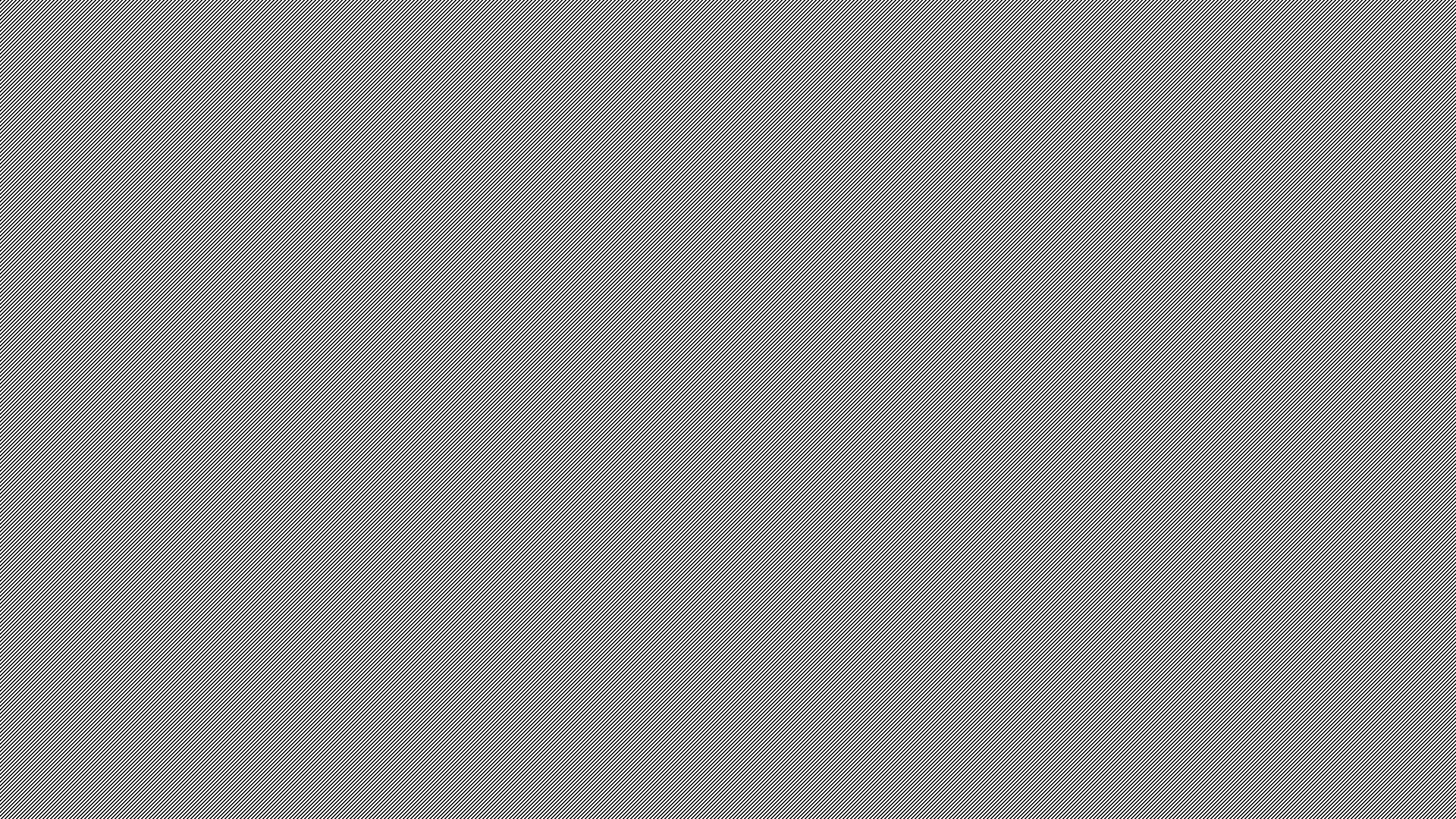 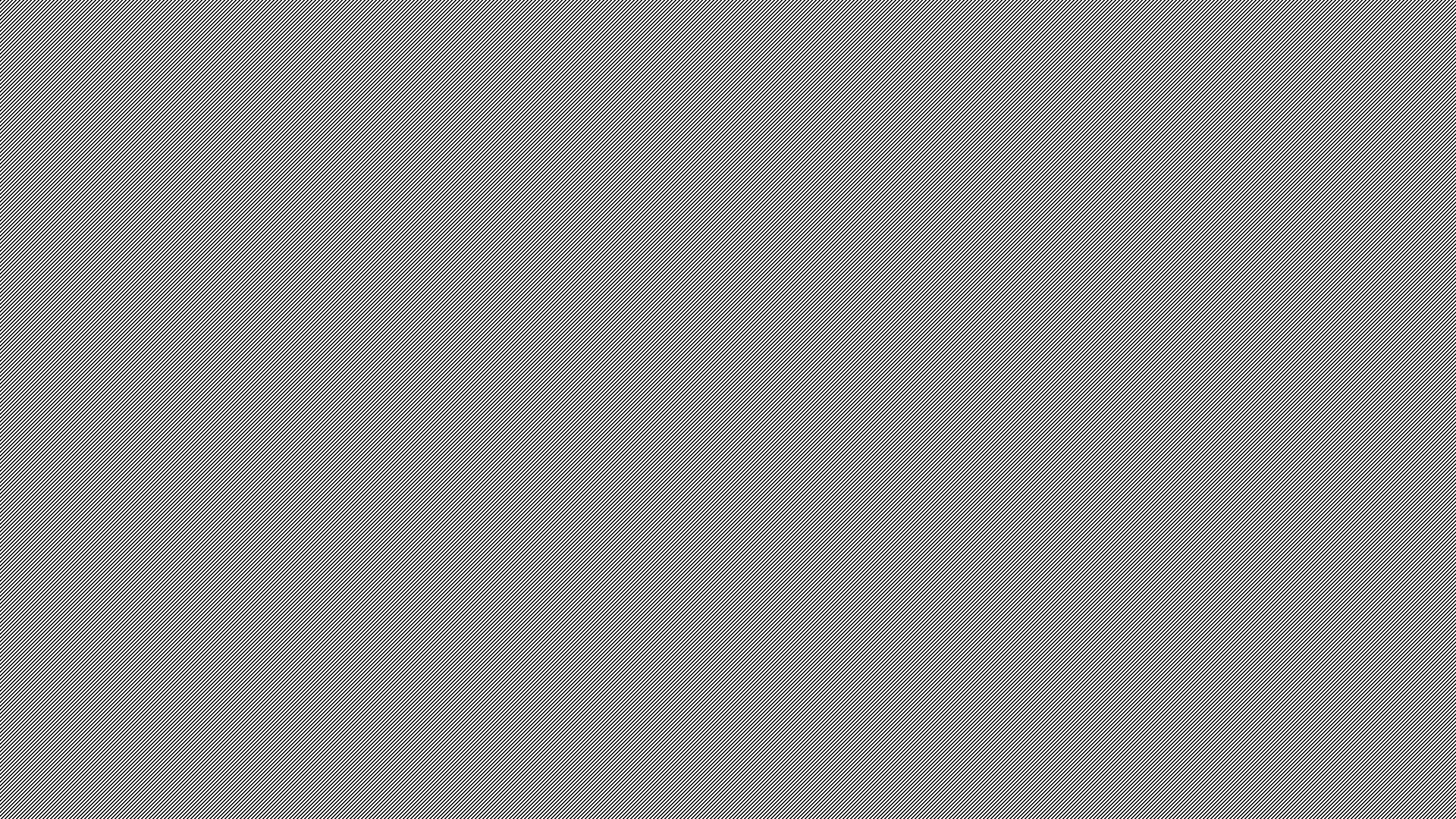 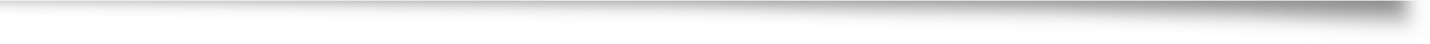 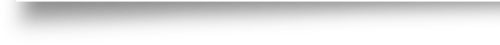 Criterios de Evaluación
3° Periodo
Lengua y comunicación II
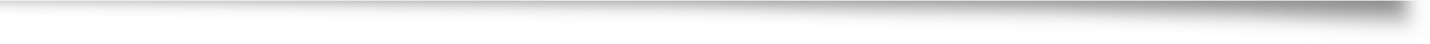 Firma de recibido con fecha y enterado de los padres de familia y alumnos (as). Estas evidencias se emplearán en la etapa de regularización o extraordinario, en caso de reprobar la materia.
He leído todo el plan de trabajo del encuadre de la UACs de Lengua y comunicación II
Del semestre 2024A



________________________________                          ___________________________
Nombre completo del
 padre de familia  y firma                                            Nombre completo del alumno(a) y firma
           
Anexar copia de la credencial
Del padre o tutor, así como número telefónico.

                                                   Lic. Araceli Martínez Parada
                                                                 Docente 
                                                      Titular de la asignatura.
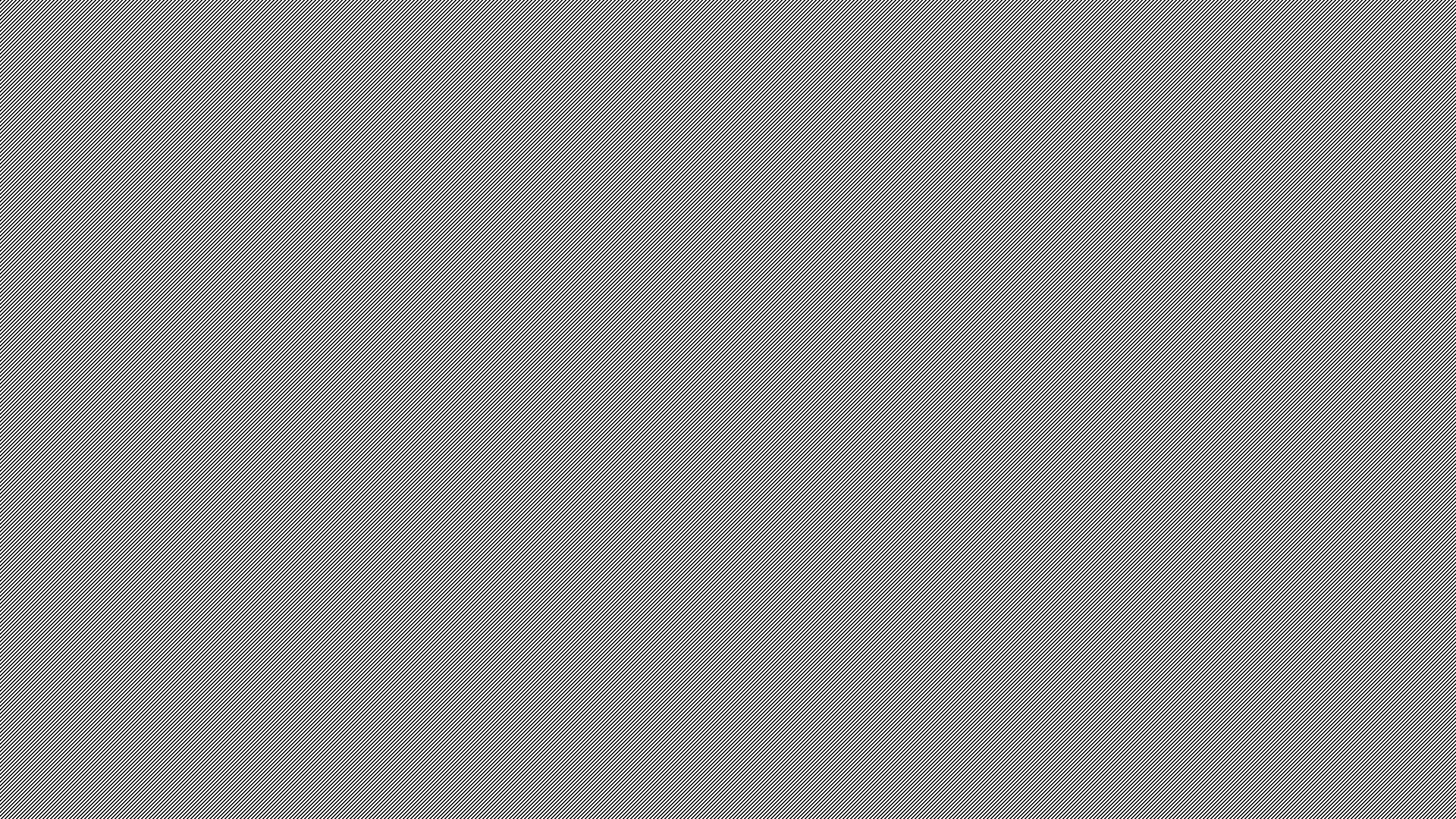 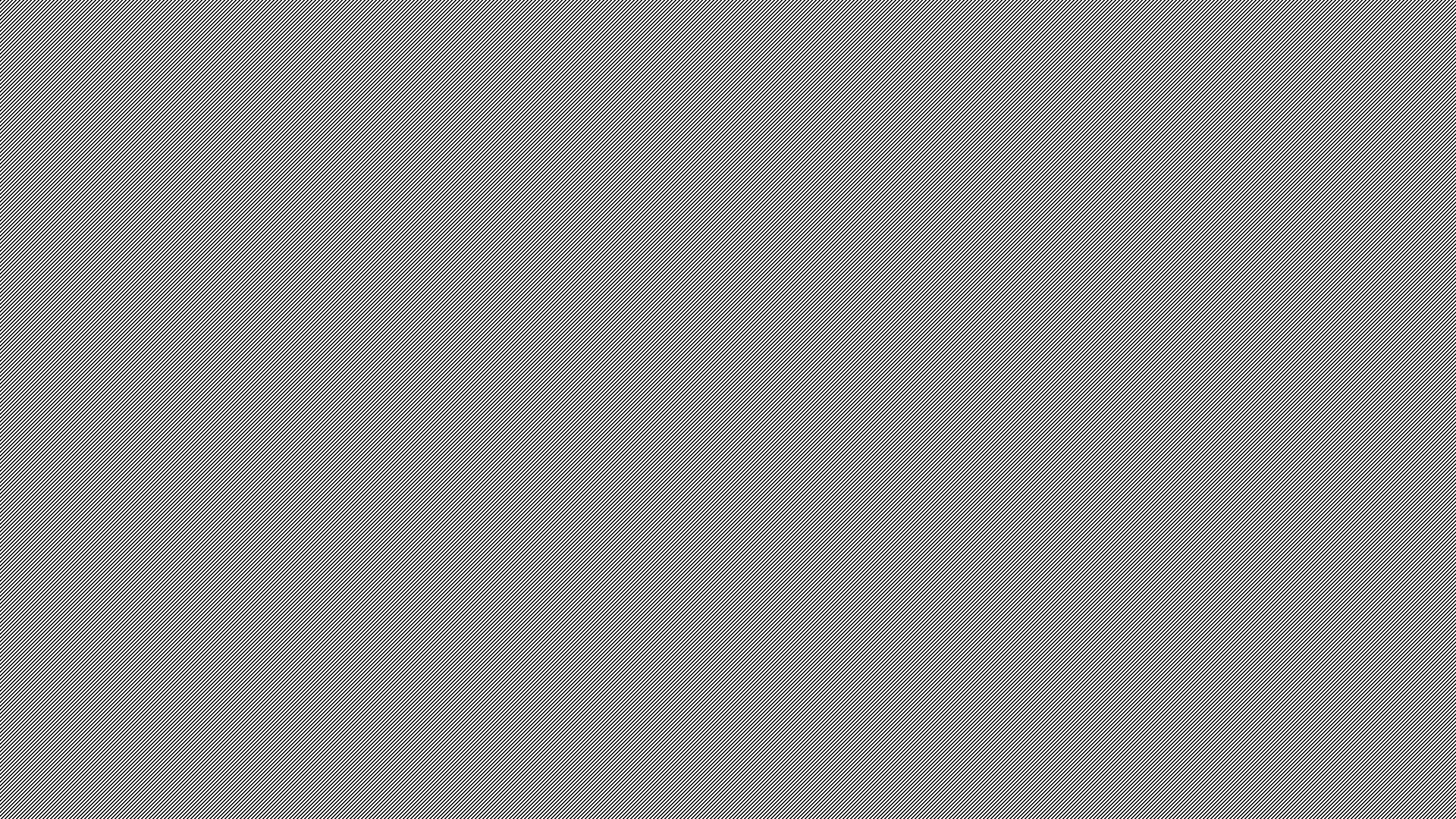 Orduña Anaya,Josahandi Mireya. ( 2024). Lengua y comunicación II. México. Editorial. Book Mart
https://academiadelenguajeycomunicacion.weebly.com/encuadre-2022.html
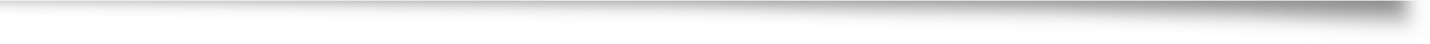 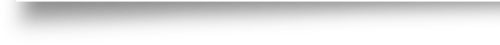 Bibliografía
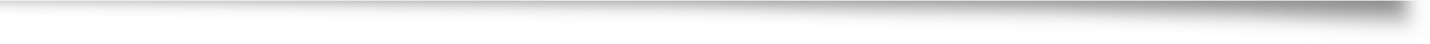